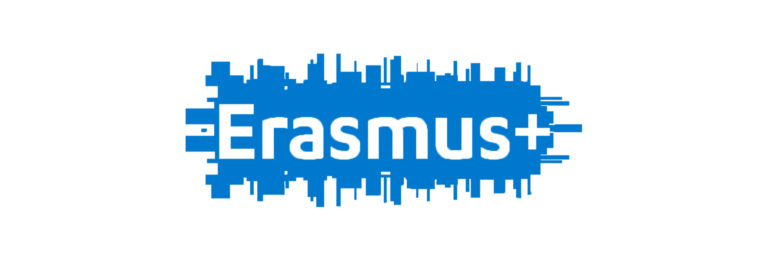 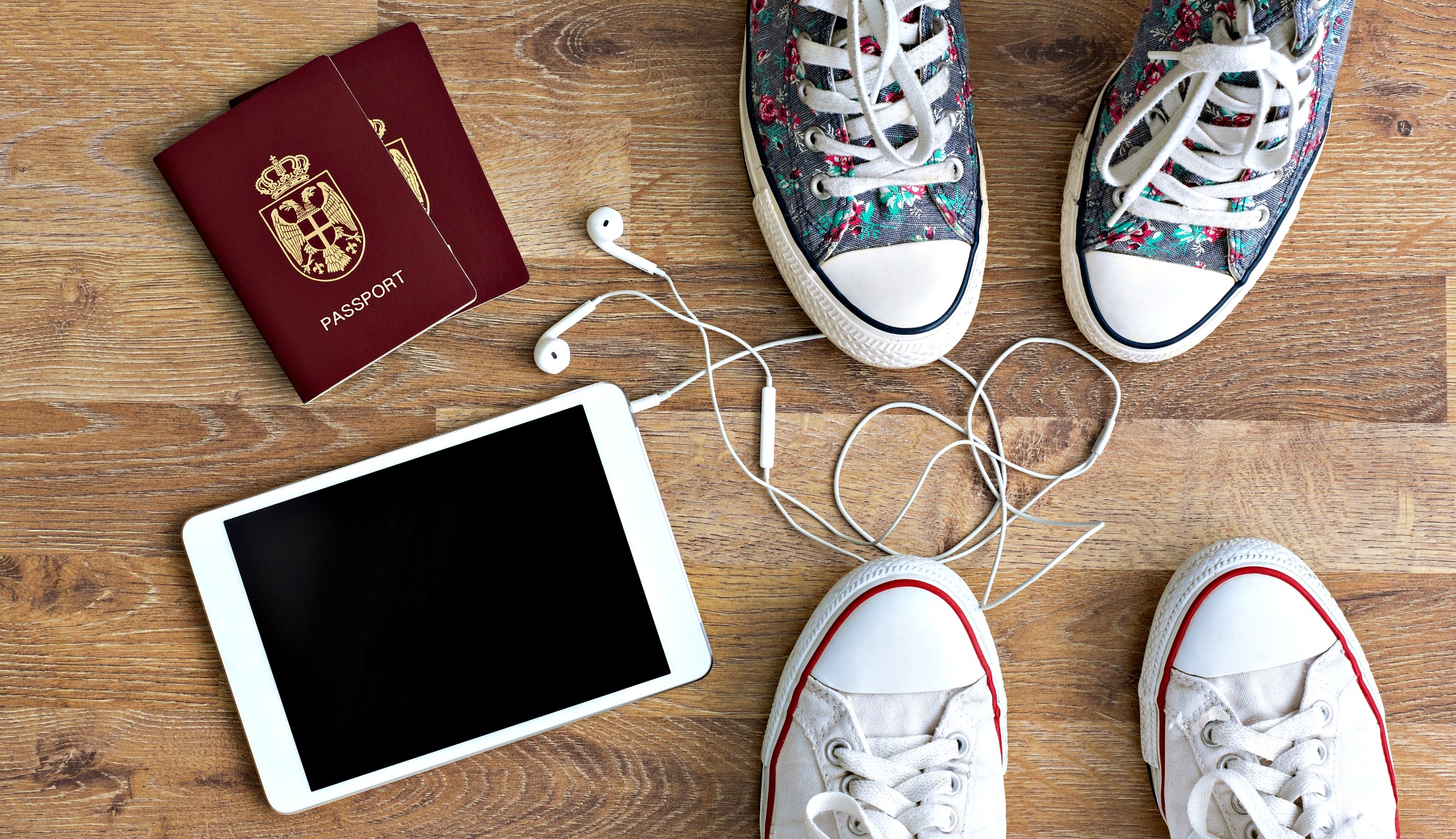 Zsákai Szilvia
Zsakai.szilvia@szfe.hu
2021. 10. 11.
Erasmus+ Alapelvek
Tanulmányok		   	Szakmai gyakorlat

3-12 hónap időtartam 		  2-12 hónap időtartam
(osztatlan képzésnél 24 hónap) 	  (osztatlan képzésnél 24 hónap) 
Kizárólag partnerintézményekbe	  fogadóhelyet a pályázó keres
Egy lezárt tanulmányi év után         Bármikor
(osztatlan képzésnél 2 lezárt év)
Tanulmányi kreditbeszámítással       DIPLOMA/ABSZOLVÁLÁS UTÁN IS LEHET

 itthoni beiratkozott, aktív státusszal
Jó hír: többször is lehet pályázni,és kombinálni is lehet
2021. 10. 11.
Erasmus+ Ösztöndíj összegek
tanulmányoknál 470-520 EUR/hó 
Szakmai gyakorlatnál 570-620 EUR/hó 
12 hónapra ~ 7000 Eur (2,5 millió Ft)
 
 kiegészítő támogatás: 
Szociális helyzet alapján tanulmányoknál +200 EUR/hó 
Szakmai gyakorlatnál +100 EUR/hó
DISABLED támogatás
2021. 10. 11.
KALAND – KARRIER - KÖZÖSSÉG
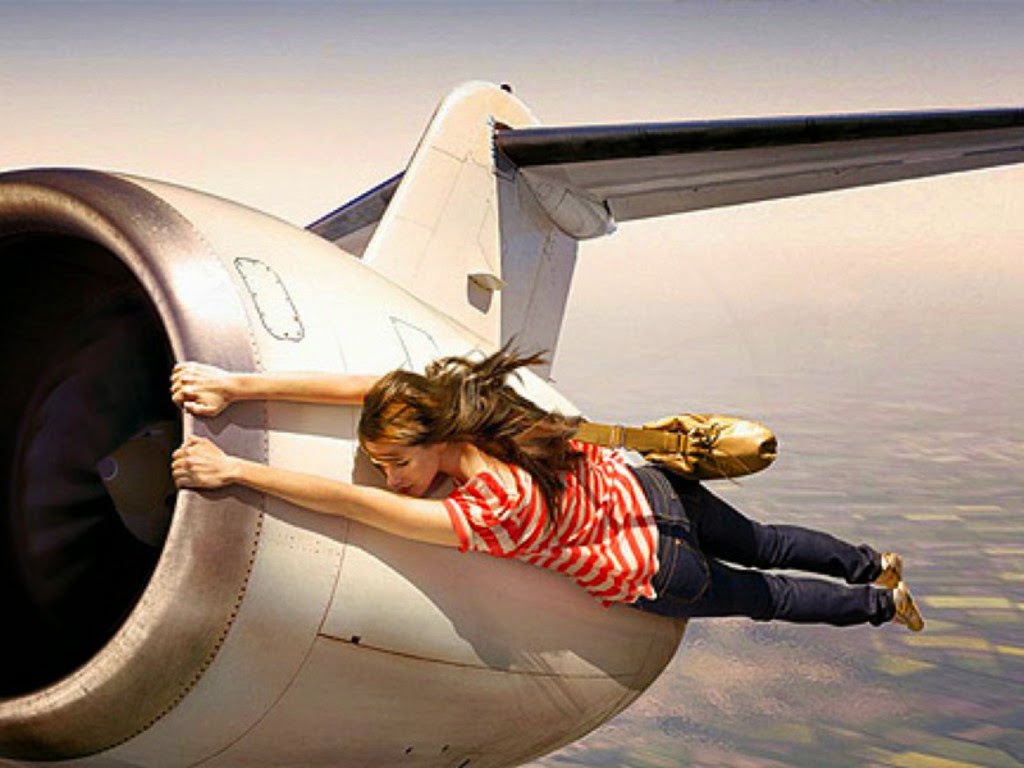 2021. 10. 11.
Pályázási folyamat
Tanulmányokra kétszer egy tanévben (október 30-ig és április 30-ig)
Osztályvezető tanár engedélyével
A kiutazás időpontjáig legalább 2 lezárt félévvel rendelkezik (BA esetén), 
    osztatlan képzésnél 4 lezárt félév
A kiutazás ideje alatt aktív hallgatói jogviszonyban van az Egyetemmel

Szakmai gyakorlatra folyamatosan
Diploma/abszolválás után is lehet (legkésőbb 12 hónappal a diploma dátuma után be kell fejezni)
Bármikor lehet pályázni (nem kell hozzá lezárt tanév)

Pályázati anyagok a honlapon: 
       hallgatóinknak < erasmus+ program < aktuális pályázati anyagok
2021. 10. 11.
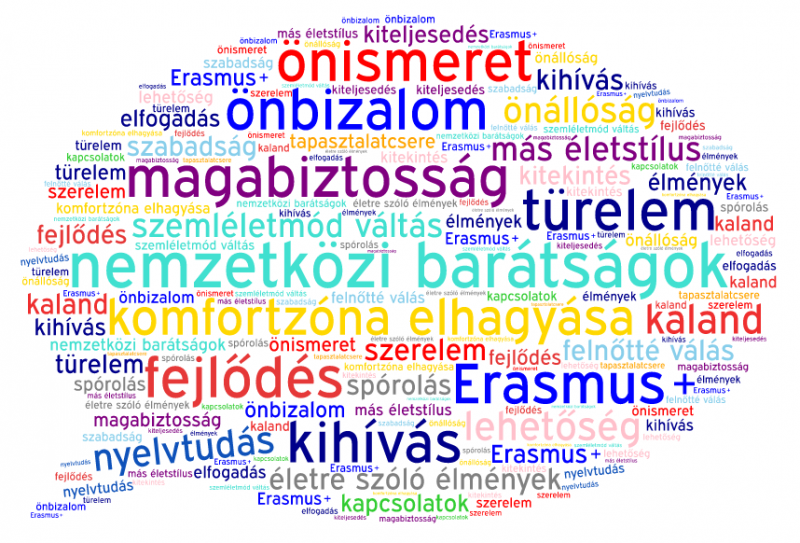 2021. 10. 11.